“나는 이런 사람입니다.”
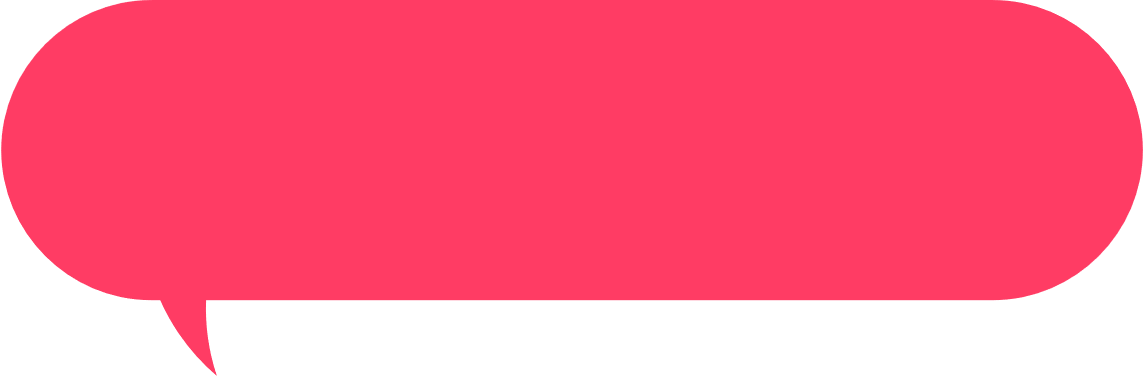 나의 이력
2022.02
2018.03
2018.02
샌드박스 어그로체 홍보대사 1기
샌드박스 마케팅팀 인턴십
어그로 페스티벌 운영위원
Experience
김샌박
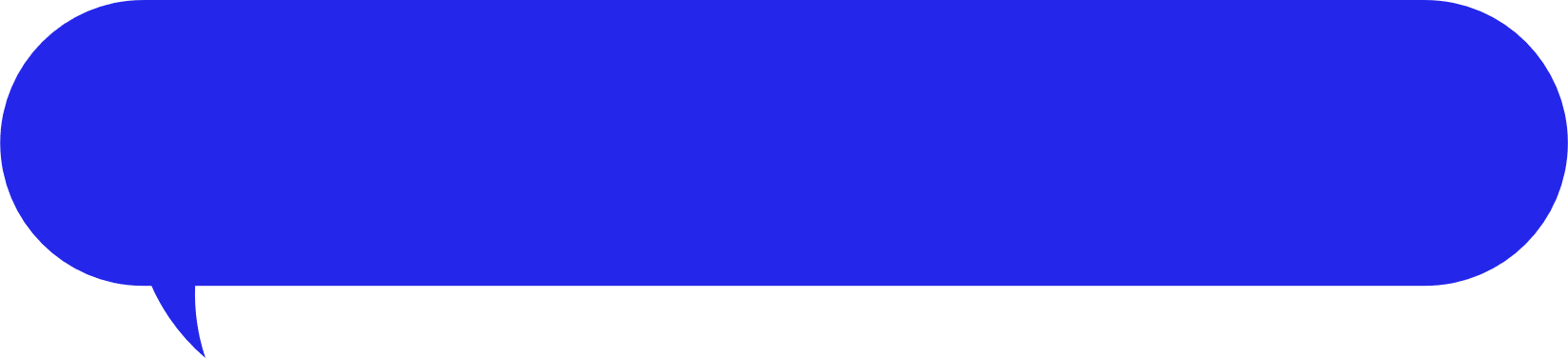 나의 기술/자격증
어그로장인 자격증 1급
Skill
△△대회  ○○상
○○대회  ☆☆☆상
○○공모전 △△상
2021.02
2020.11
2019.07
Awards
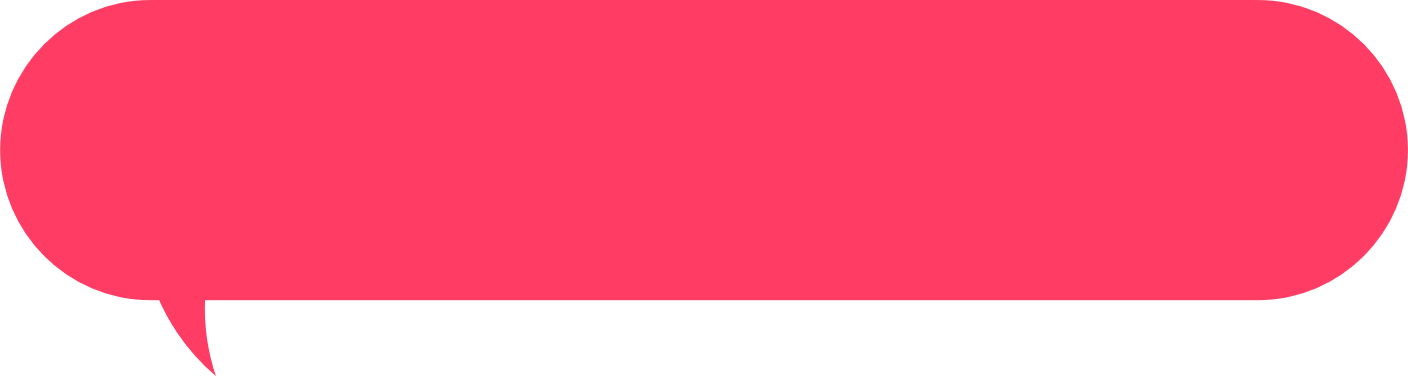 나를 이루는 것
010.1234.5678
aggro@sandbox.co.kr
@sandbox_aggro
sandbox.co.kr/fonts
Contact
E-Mail
SNS
Homepage
내용을 자유롭게 적어주세요.
내용을 자유롭게 적어주세요.
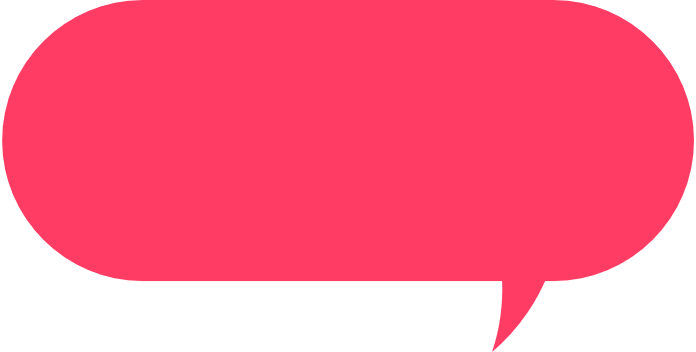 나는 이렇게 
일하는 
사람입니다.
나는 무엇을 생각하고 무엇을 우선시하고 
무엇을 위해 일하는 사람입니다.
나에 대한 설명을 해보세요.
첫번째
나는 무엇을 생각하고 무엇을 우선시하고 
무엇을 위해 일하는 사람입니다.
나에 대한 설명을 해보세요.
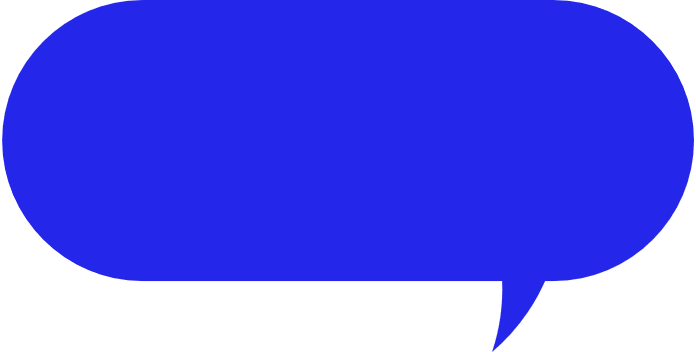 두번째
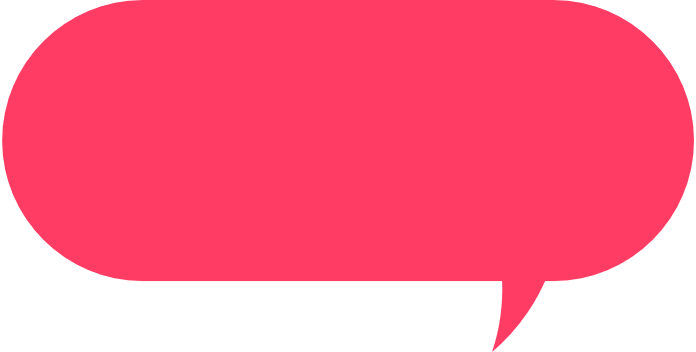 나는 무엇을 생각하고 무엇을 우선시하고 
무엇을 위해 일하는 사람입니다.
나에 대한 설명을 해보세요.
세번째
나는 무엇을 생각하고 무엇을 우선시하고 
무엇을 위해 일하는 사람입니다.
나에 대한 설명을 해보세요.
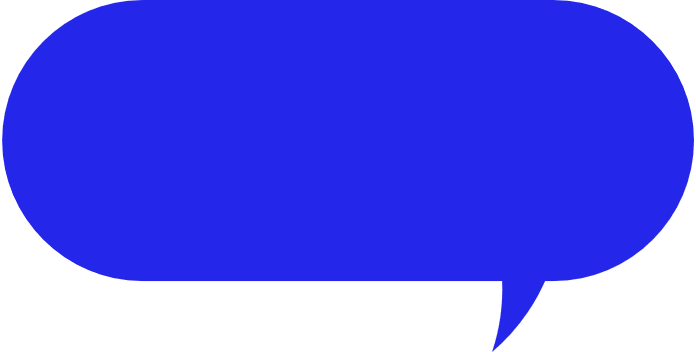 네번째
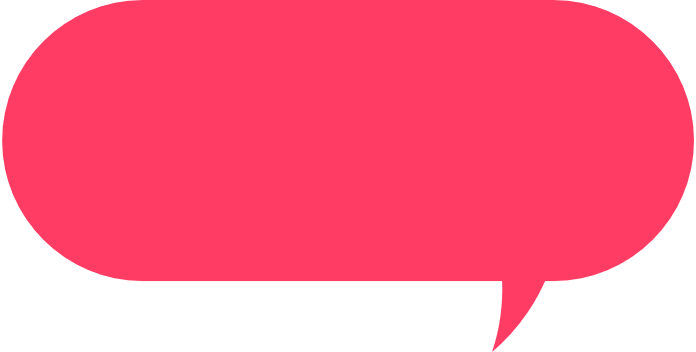 나는 무엇을 생각하고 무엇을 우선시하고 
무엇을 위해 일하는 사람입니다.
나에 대한 설명을 해보세요.
다섯번째
주요 프로젝트를
소개합니다.
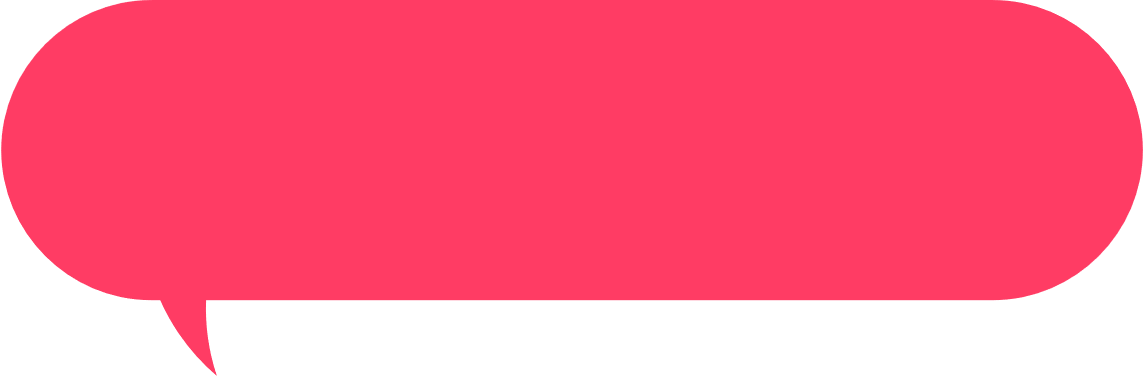 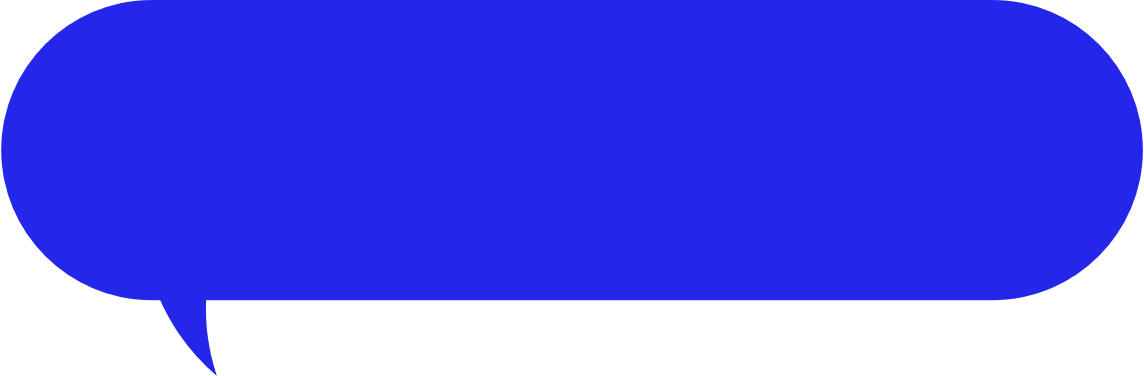 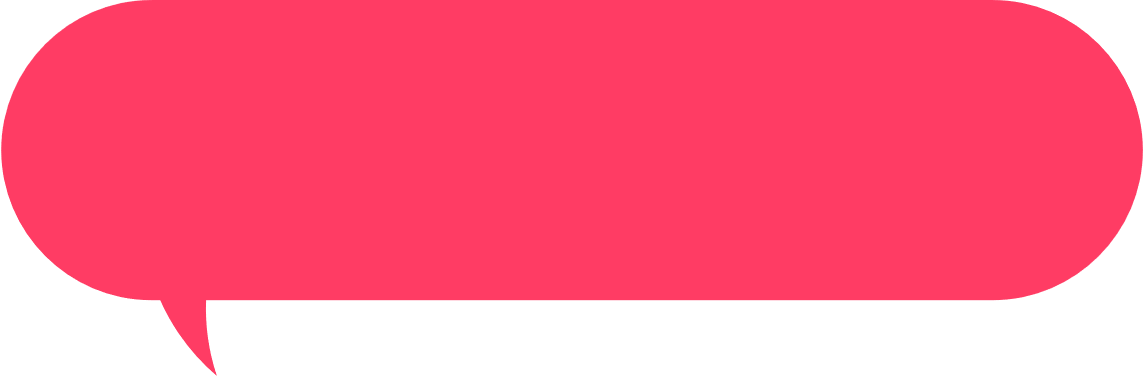 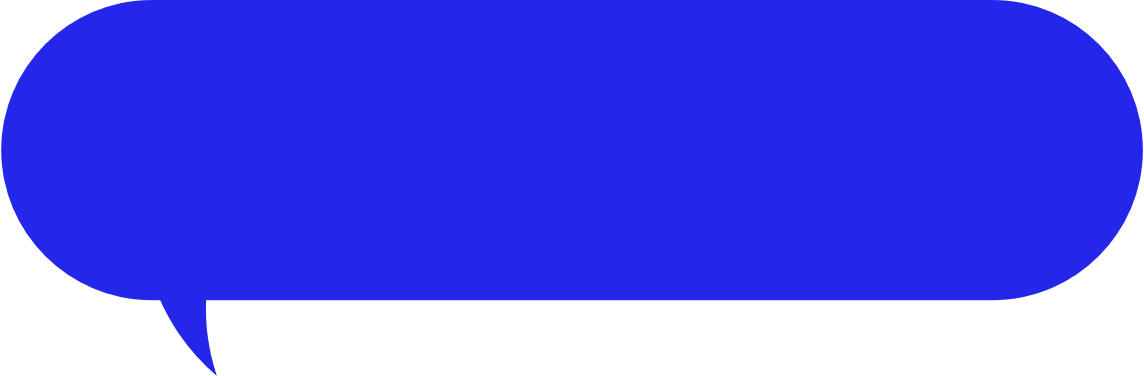 프로젝트 제목
프로젝트 제목
프로젝트 제목
프로젝트 제목
프로젝트 #1
“프로젝트 명”
진행 기간
언제부터 언제까지
나의 역할
나의 역할을 설명해주세요.
주요 성과
프로젝트 성과를 설명해주세요.
참고자료
참고자료 링크 첨부
어그로체가 필요한 순간에
어그로체를!
감사합니다!
더 멋진 포트폴리오를 
만드는 가이드
Tip : 내 이야기를 직관적으로 전달할 수 있는 
한 줄 소개를 적어보세요! 
(혹은 대표 키워드를 나열해보세요.)
“나는 이런 사람입니다.”
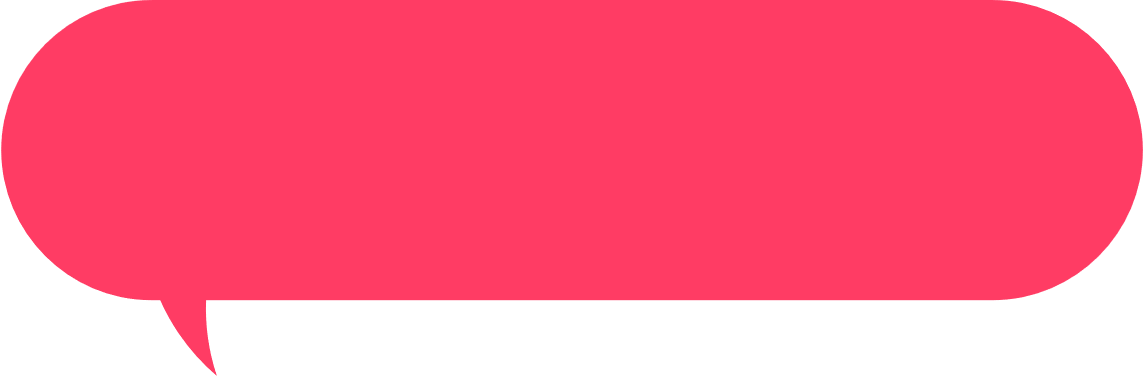 나의 이력
2022.02
2018.03
2018.02
샌박대학교 컴퓨터공학과 졸업
샌박대학교 컴퓨터공학과 입학
샌박고등학교 졸업
Graduation
김샌박
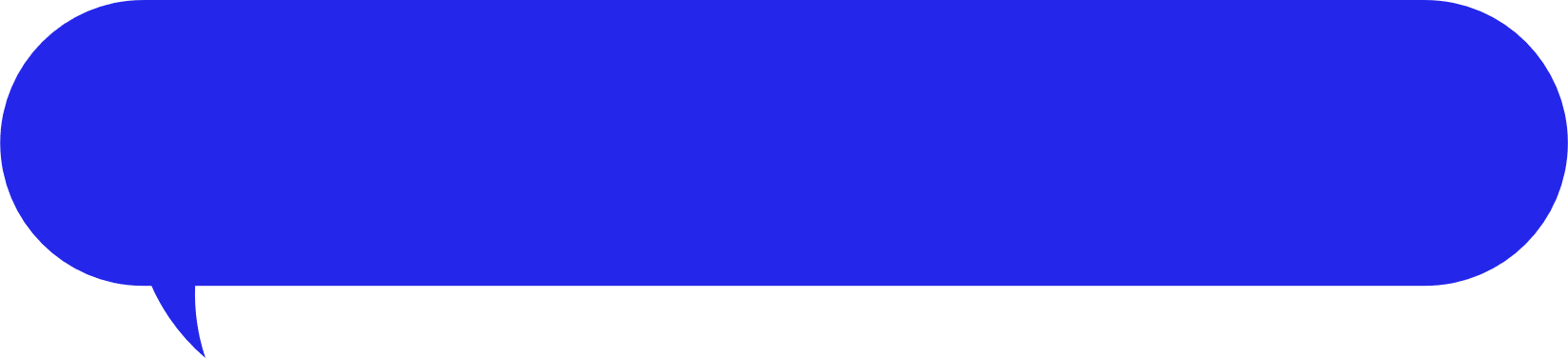 나의 기술/자격증
컴퓨터 활용 자격증 1급
Skill
△△대회  ○○상
○○대회  ☆☆☆상
○○공모전 △△상
2021.02
2020.11
2019.07
Awards
Tip : 일과 관련된 분야와 경험이 아니더라도
마음을 들여 하고 있는 취미, 사이드 프로젝트가
있다면 함께 보여주세요!
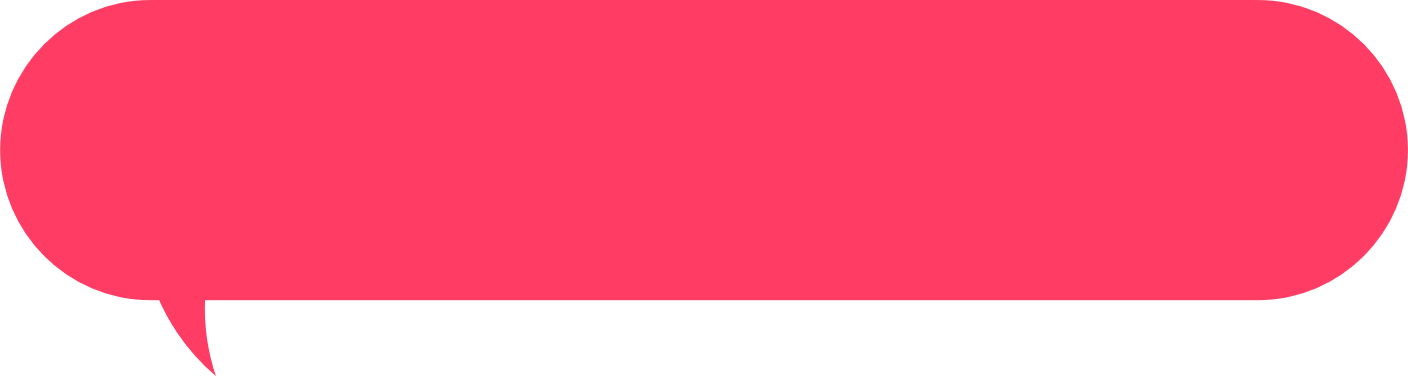 나를 이루는 것
010.1234.5678
aggro@sandbox.co.kr
@sandbox_aggro
aggro.com
Contact
E-Mail
SNS
Homepage
내용을 자유롭게 적어주세요.
내용을 자유롭게 적어주세요.
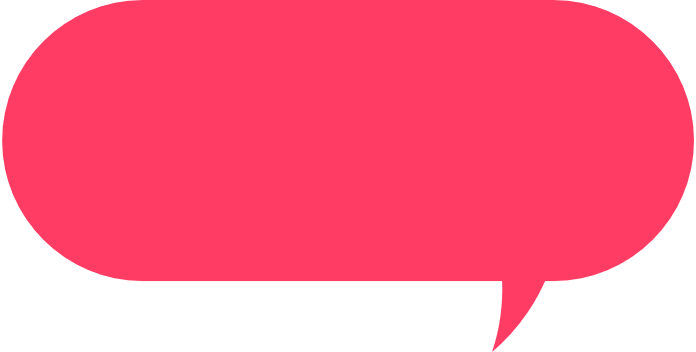 나는 이렇게 
일하는 
사람입니다.
나는 무엇을 생각하고 무엇을 우선시하고 
무엇을 위해 일하는 사람입니다.
나에 대한 설명을 해보세요.
첫번째
Tip : 경험과 능력 외 일하는 사람으로서 스스로가 갖고 있는 
가치와 방향에 대해 이야기해보세요! 
(참고 : 샌드박스 인재상 – 샌드박스가 함께하고 싶은 동료는 이런 모습입니다.
나는 무엇을 생각하고 무엇을 우선시하고 
무엇을 위해 일하는 사람입니다.
나에 대한 설명을 해보세요.
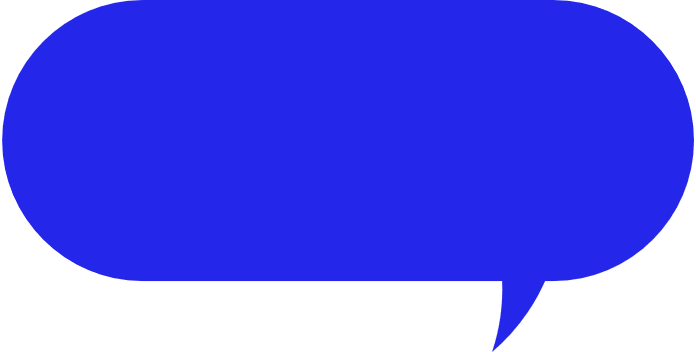 두번째
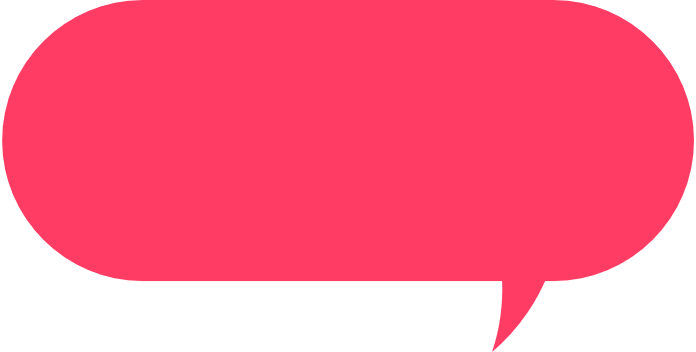 나는 무엇을 생각하고 무엇을 우선시하고 
무엇을 위해 일하는 사람입니다.
나에 대한 설명을 해보세요.
세번째
나는 무엇을 생각하고 무엇을 우선시하고 
무엇을 위해 일하는 사람입니다.
나에 대한 설명을 해보세요.
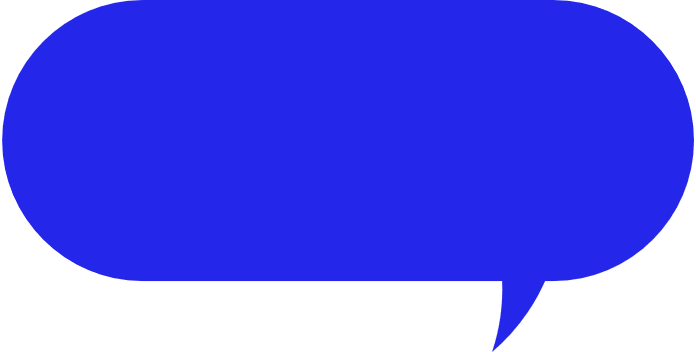 네번째
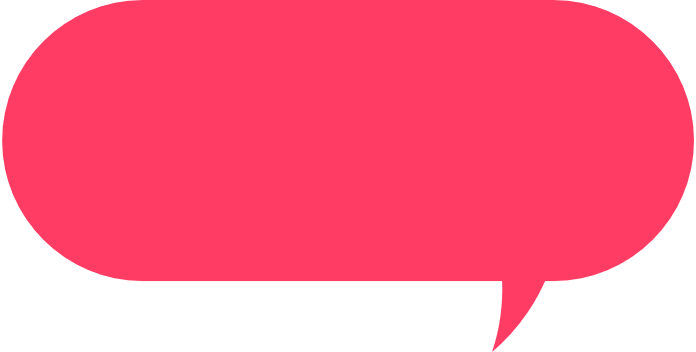 나는 무엇을 생각하고 무엇을 우선시하고 
무엇을 위해 일하는 사람입니다.
나에 대한 설명을 해보세요.
다섯번째
주요 프로젝트를
소개합니다.
Tip : 자세하게 소개하고 싶은 경험 / 프로젝트 별 페이지를
앞서 목차처럼 활용할 수 있는 페이지입니다.
시간 순서별, 업무 분야별 혹은 나만의 주제 등
가장 좋은 분류 기준을 고민해보세요!
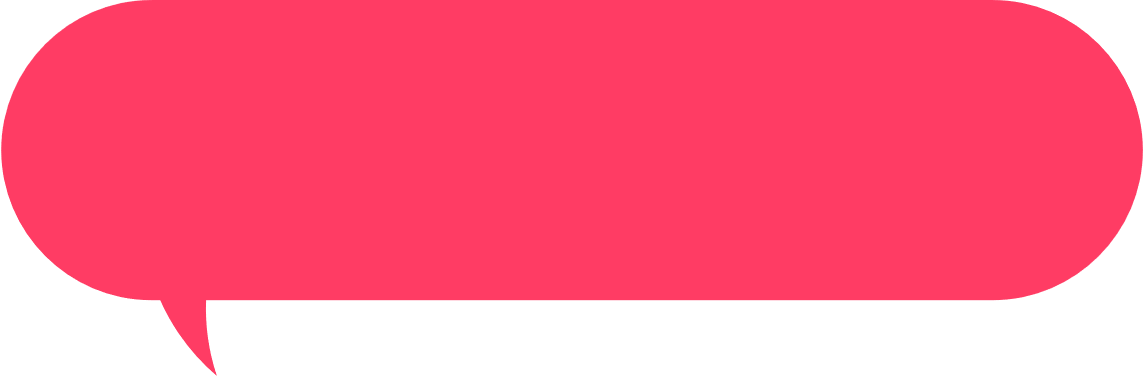 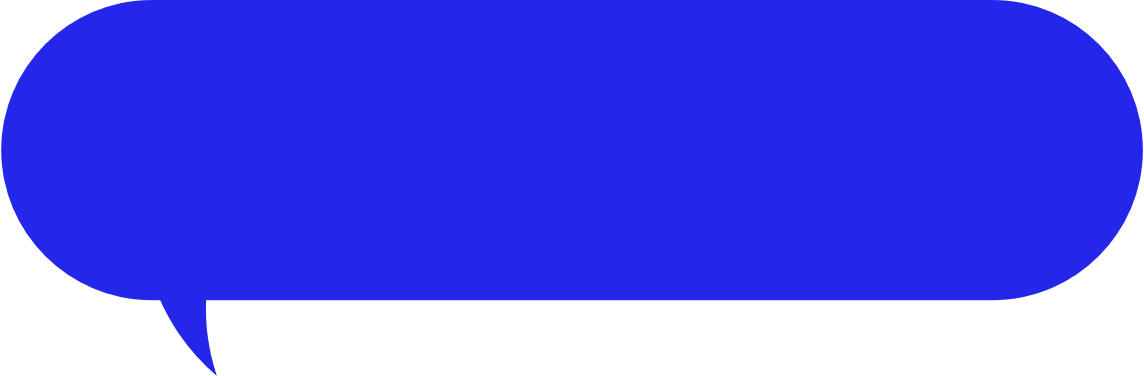 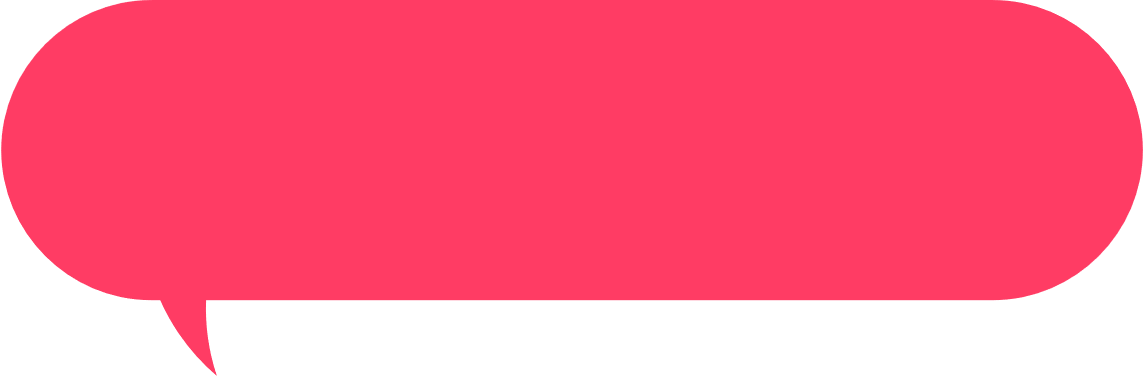 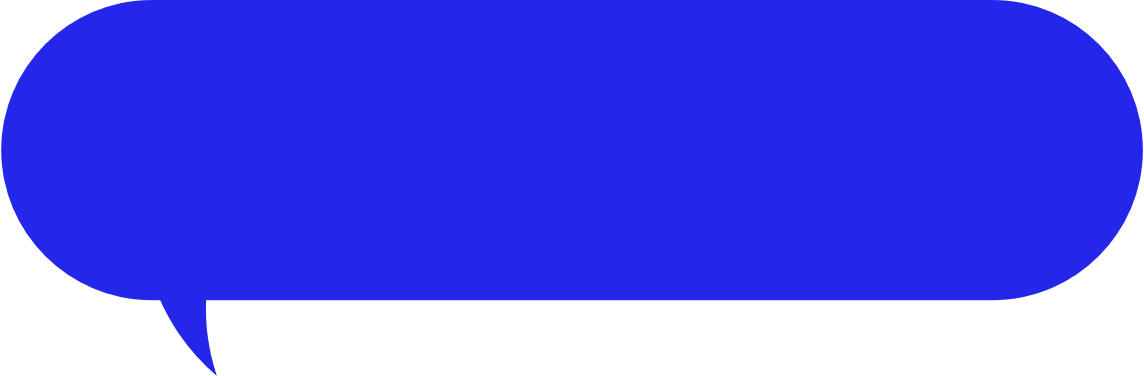 프로젝트 제목
프로젝트 제목
프로젝트 제목
프로젝트 제목
프로젝트 #1
Tip : 보여주고 싶은 경험/프로젝트를 하나씩
상세하게 소개할 수 있는 페이지 입니다.
(해당 페이지를 복사해서 활용해보세요.)
“프로젝트 명”
진행 기간
언제부터 언제까지
나의 역할
나의 역할을 설명해주세요.
주요 성과
프로젝트 성과를 설명해주세요.
참고자료
참고자료 링크 첨부
Tip : ‘감사합니다!’라는 말보다는 다시 한 번
강조하고 싶은 한마디 혹은 나를 기억하게끔 하는
한마디로 마무리해보세요!
어그로체가 필요한 순간에
어그로체를!
감사합니다!